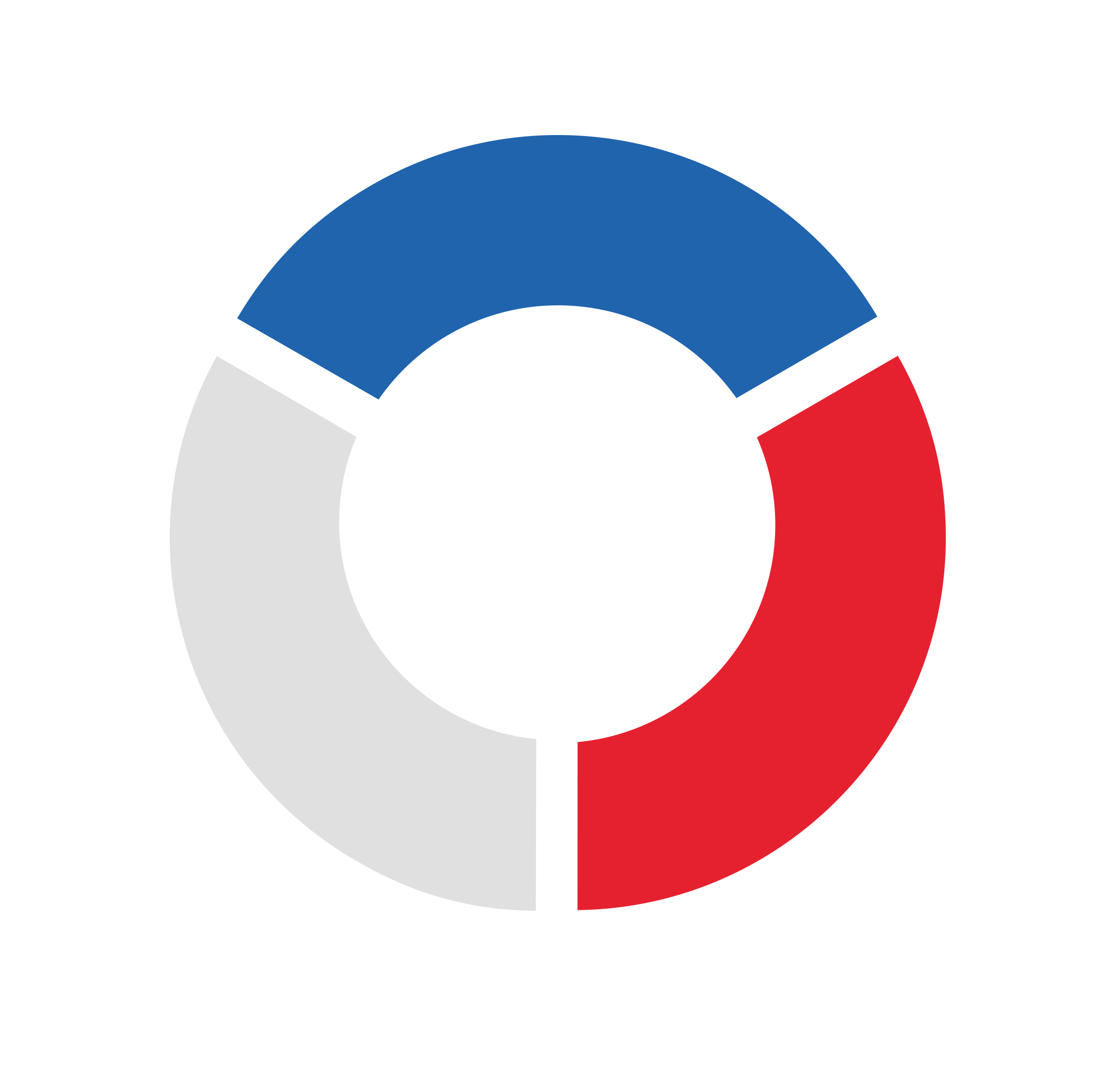 Zpráva o dlouhodobé udržitelnosti veřejných financí
červen 2021
Národní rozpočtová rada
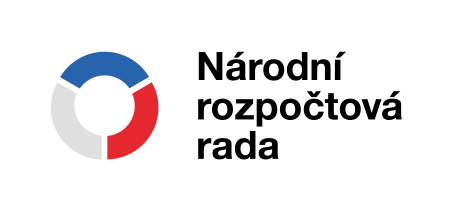 Úvod
Zpráva je zpracována na základě zákona č. 23/2017 Sb., o pravidlech rozpočtové odpovědnosti a je předkládána PSP ČR

Předmětem je vývoj hospodaření sektoru veřejných institucí v 50letém horizontu za předpokladu současného nastavení daňových a výdajových politik

Nejedná se proto o klasickou prognózu


Rámec fiskální politiky významně ovlivnily dvě novelizace zákona č. 23/2017 Sb. rozmělňující pravidlo strukturálního deficitu
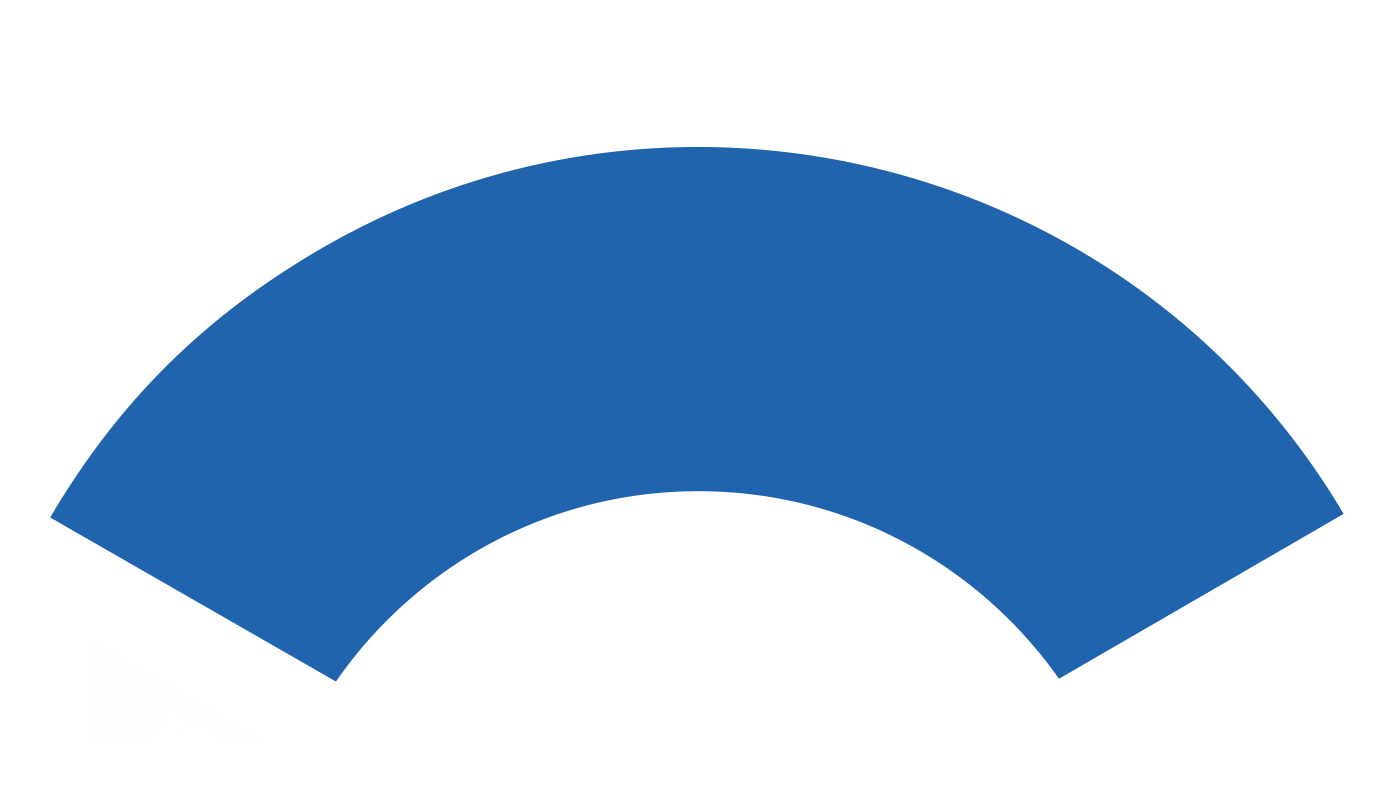 2
Hospodaření sektoru veřejných institucí
Střednědobá nerovnováha 
ekonomické dopady pandemie COVID-19 
značné uvolnění fiskální politiky, zejména pak razantní snížení daně z příjmů fyzických osob
svou roli hraje i vysoká dynamika růstu mzdových výdajů a zvyšování sociálních dávek (např. vyšší než valorizačním vzorcem předpokládané nárůsty důchodů)
nedostatečný rozsah plánované konsolidace (pouze 0,5 % HDP ročně)
Dlouhodobá nerovnováha 
nedostatečná adaptace důchodového systému na demografickou změnu

Kombinace obou nerovnováh vede k podstatnému zhoršení výsledků projekcí NRR
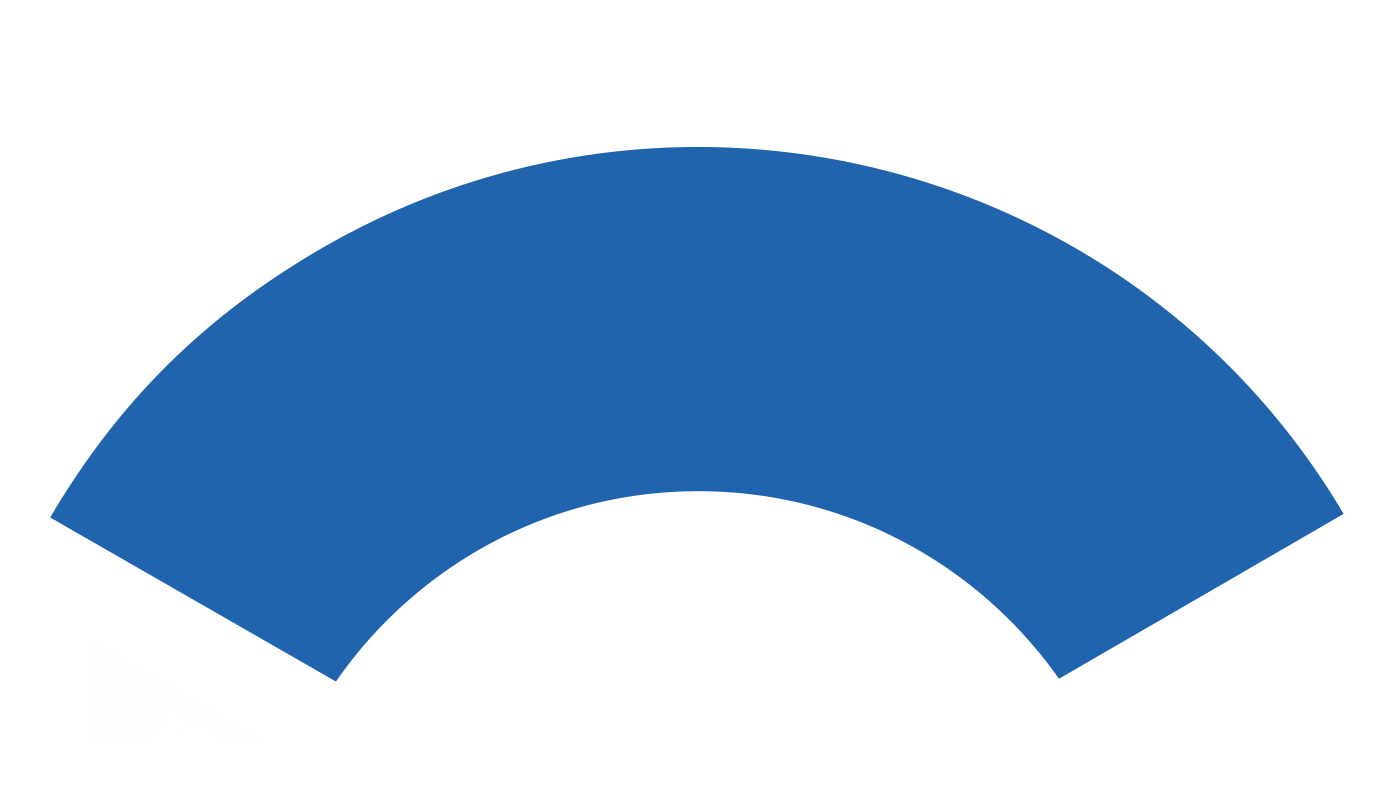 3
Aktuální situace a střednědobý výhled
V roce 2021 dojde k prohloubení deficitu sektoru veřejných institucí; hlavním důvodem však jsou opatření zatěžující strukturální bilanci a nikoliv jednorázová opatření spojená s COVID-19
Plánované tempo konsolidace je nedostatečné, neboť k nárazu na dluhovou brzdu dojde pravděpodobně již v roce 2024
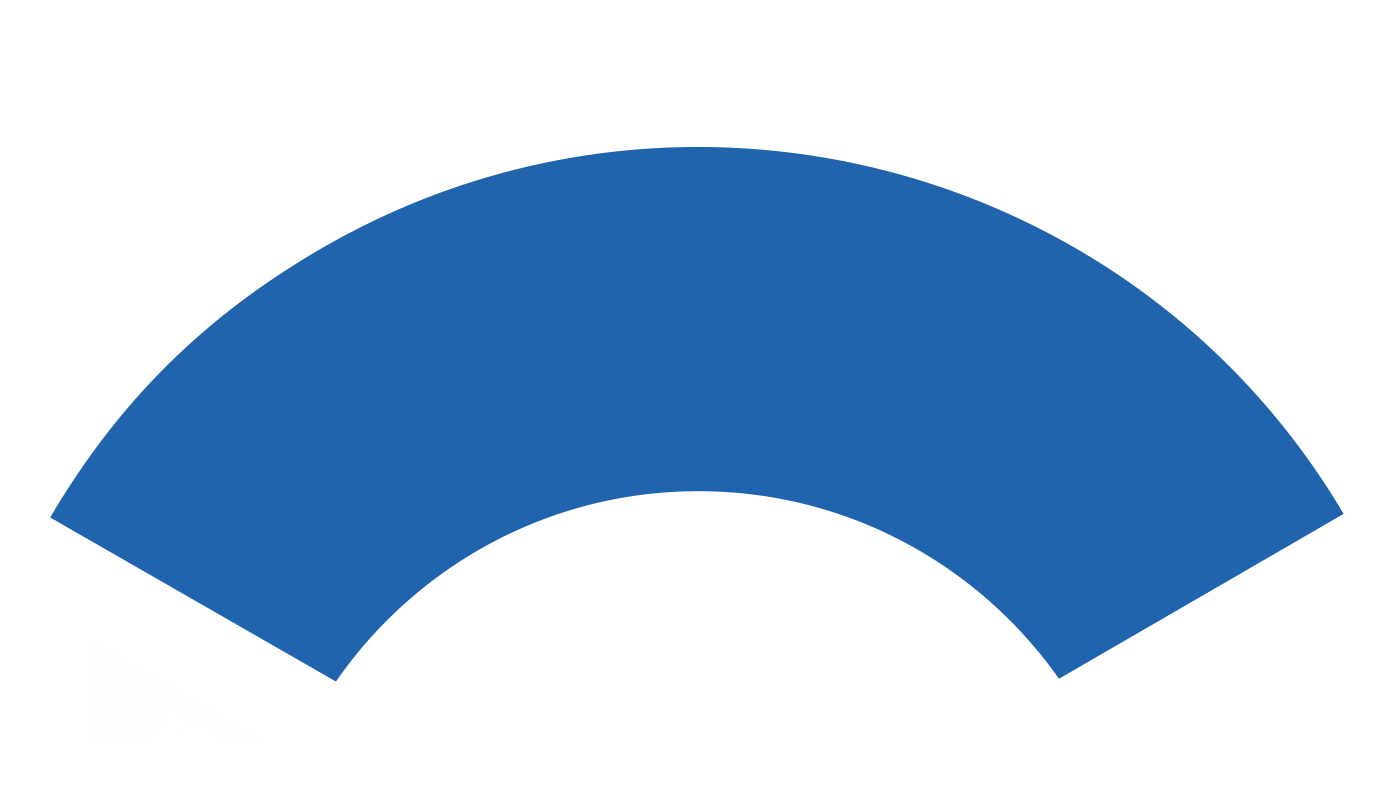 4
Zdroj: MF ČR a výpočty NRR
Demografická projekce
Demografická projekce ČSÚ (11/2018) upravená o skutečnost 2019 až 2021
Podstatná změna ve struktuře - počet osob 65+ vzroste o 49,2 % a jejich podíl na populaci vzroste z 20 % na 30 %
Prodlouží se i naděje dožití - o 8,3 roku u mužů a 6,6 roku u žen
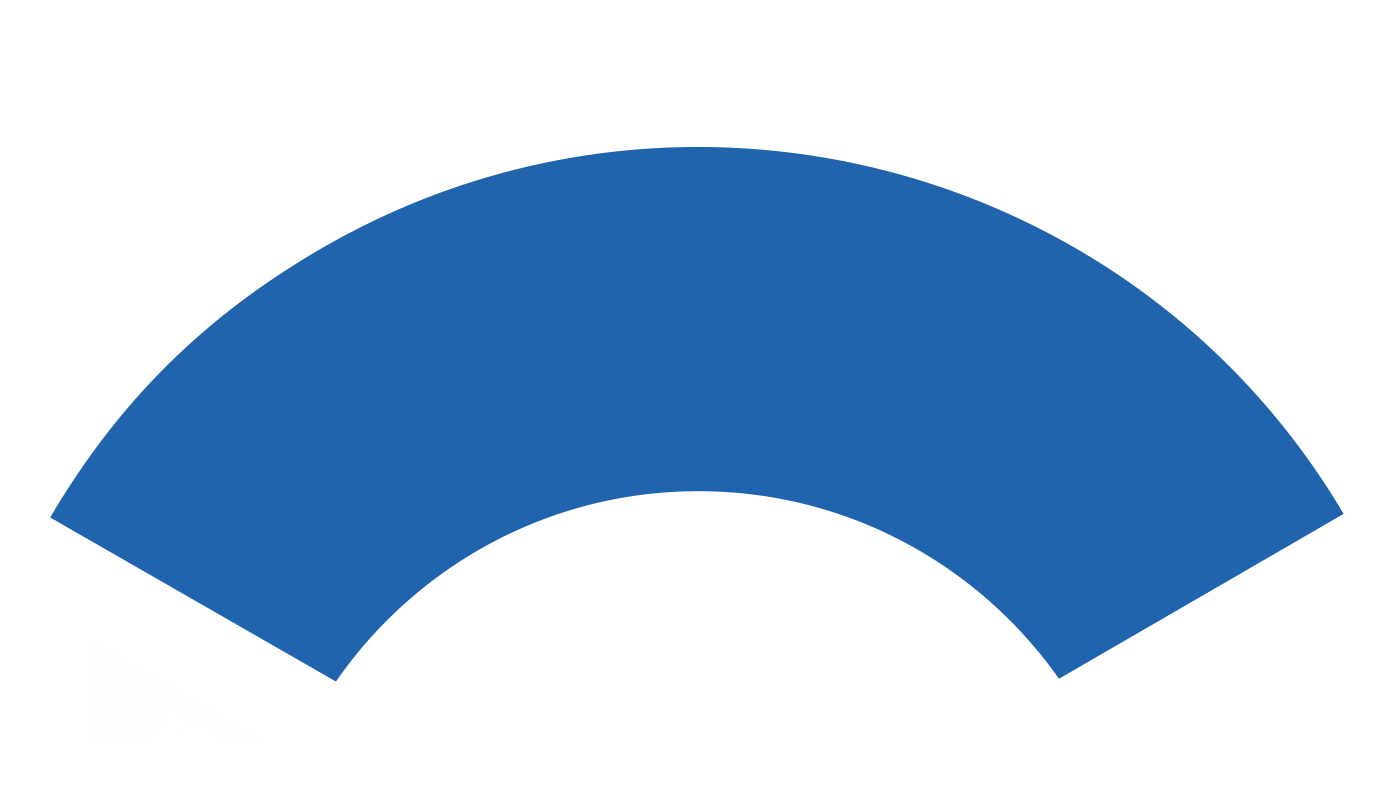 5
Zdroj: ČSÚ a NRR
Makroekonomický vývoj
Česká ekonomika se bude nadále přibližovat vyspělým zemím
V projekci počítáme s konvergencí k Rakousku – rozdíl v produktivitě se v průměru snižuje o 2,3 % ročně
Předpokládáme, že konvergovat bude i podíl mezd na HDP – růst reálných mezd proto bude dlouhodobě vyšší než růst HDP na pracovníka
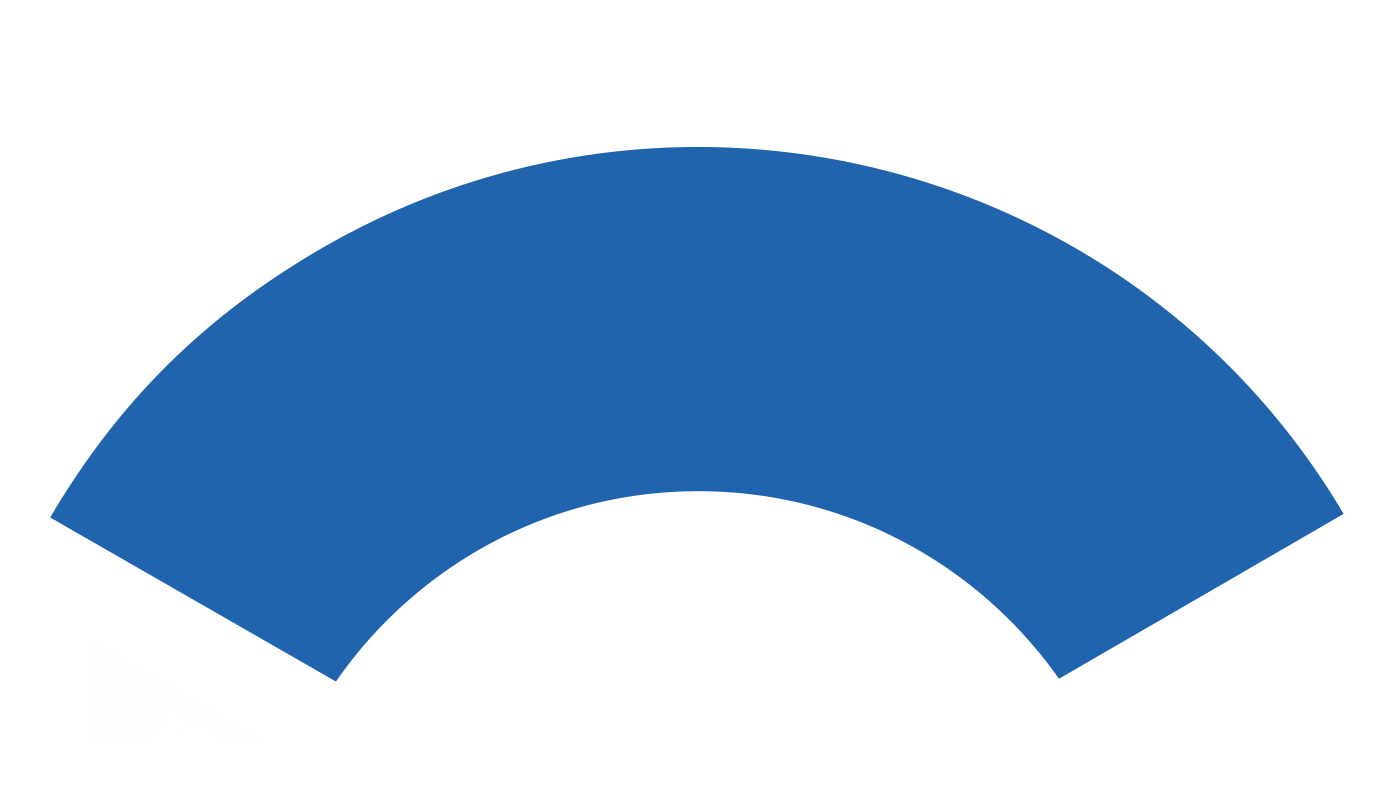 6
Zdroj: výpočty NRR
Důchodový systém
Zvyšování důchodového věku až do roku 2030 na úroveň 65 let
Počet starobních důchodců bude kulminovat kolem roku 2058 (zhruba o třetinu více než dnes) a ve stejném období bude kulminovat i podíl výdajů na starobní důchody na HDP
Navrhovaná důchodová reforma by finanční neudržitelnost systému prohloubila
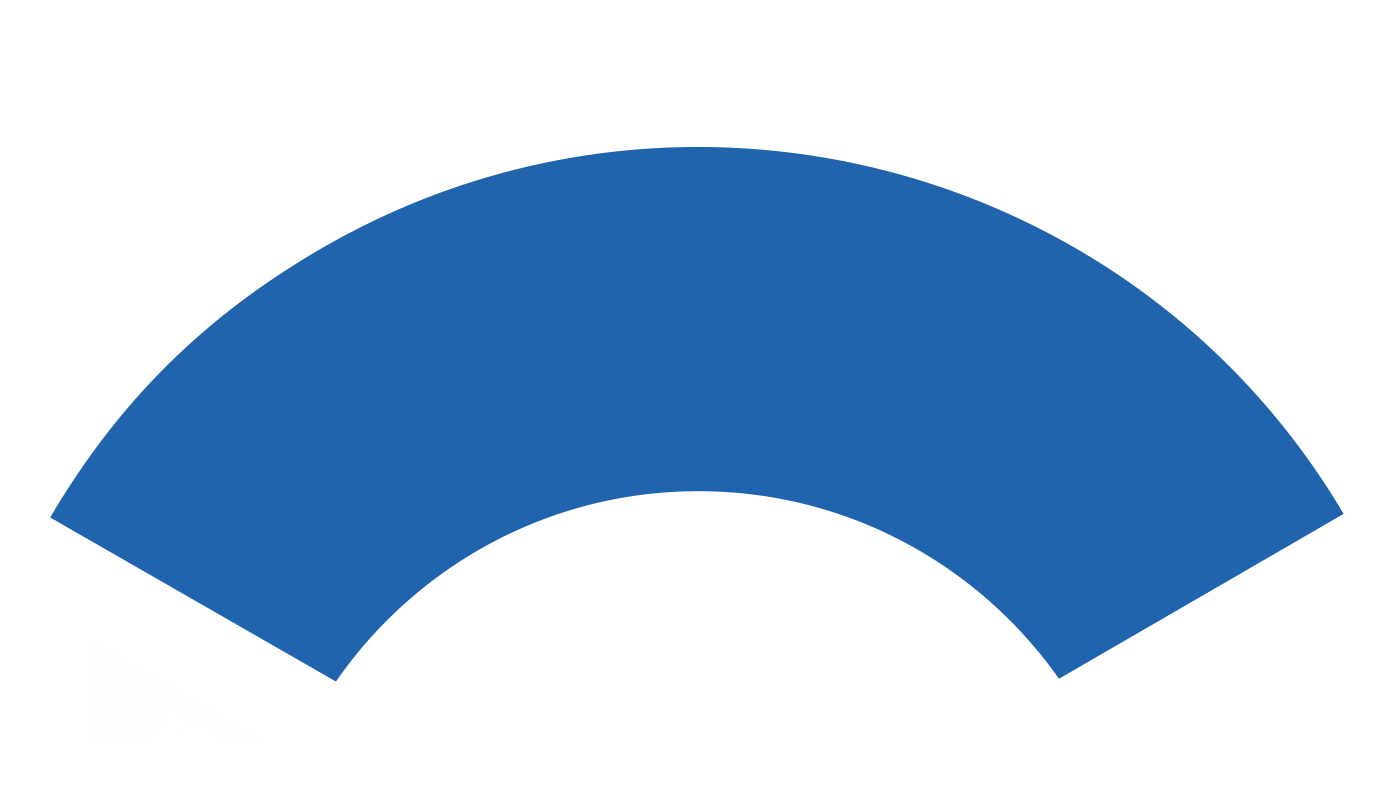 7
Zdroj: výpočty NRR
Zdravotnictví
Předmětem jsou pouze výdaje hrazené veřejným zdravotním pojištěním
Růst výdajů z veřejného zdravotního pojištění z 5,7 % HDP na 6,7 % HDP
Nárůst platby za státní pojištěnce (příjem i výdaj rozpočtů veřejných institucí)
Další výdaje
Nárůst peněžitých sociálních dávek o 1,1 % HDP (zejména příspěvek na péči), výdajů na dlouhodobou péči (+0,4 % HDP) a na školství (+0,6 % HDP)
Příjmy sektoru veřejných institucí
Příjmy sektoru stabilní
Rychlejší růst mezd než HDP - nárůst váhy příspěvků na sociální zabezpečení a daně z příjmů fyzických osob, pokles váhy daně z příjmů právnických osob
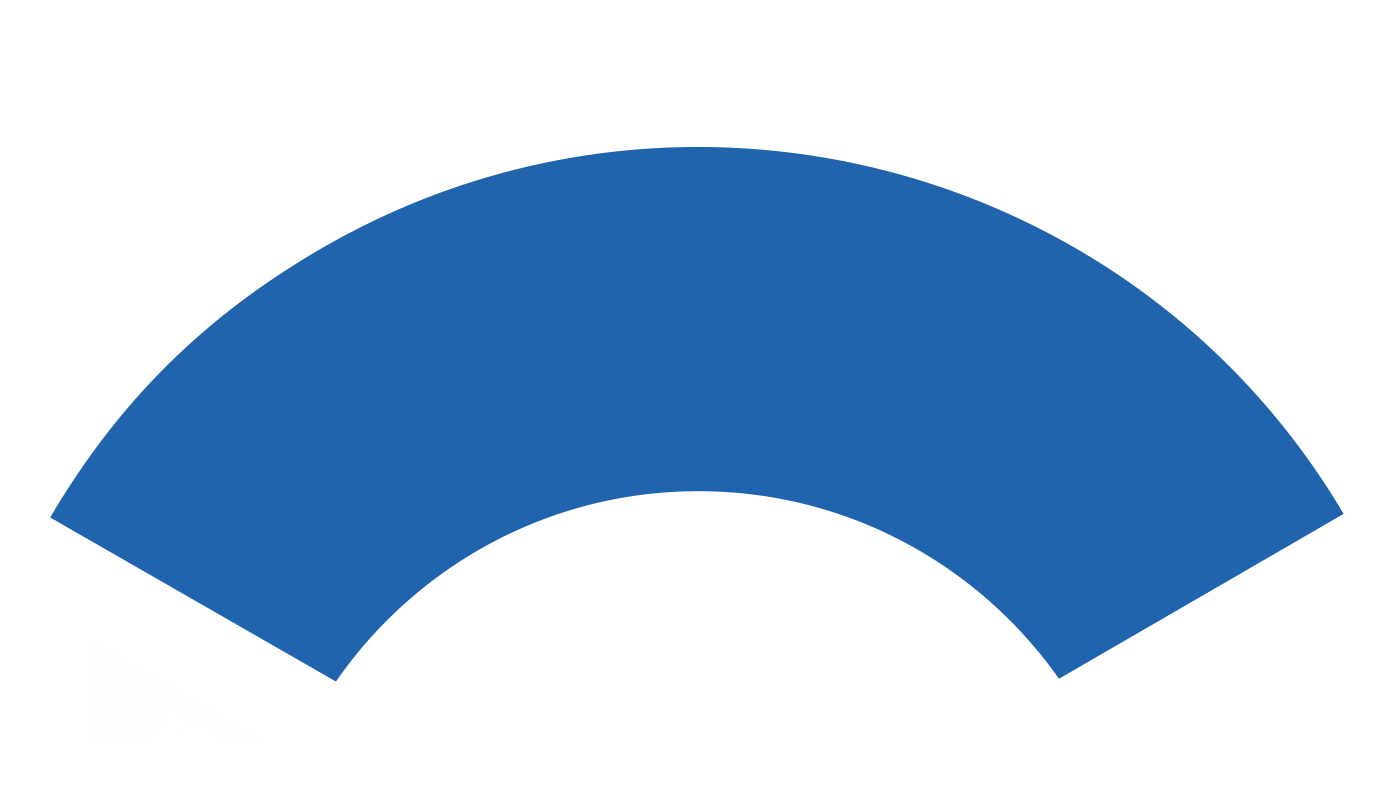 8
Zdroj: ČSÚ a výpočty NRR
Saldo a dluh sektoru veřejných institucí I
Záporné primární saldo (tj. bez zahrnutí úroků) po celou dobu projekce
Zlepšování salda až do roku 2026, během 30. let rychlé zhoršení
K dosažení hranice dluhové brzdy (55 % HDP) dojde kolem roku 2024 (o 19 roků dříve)
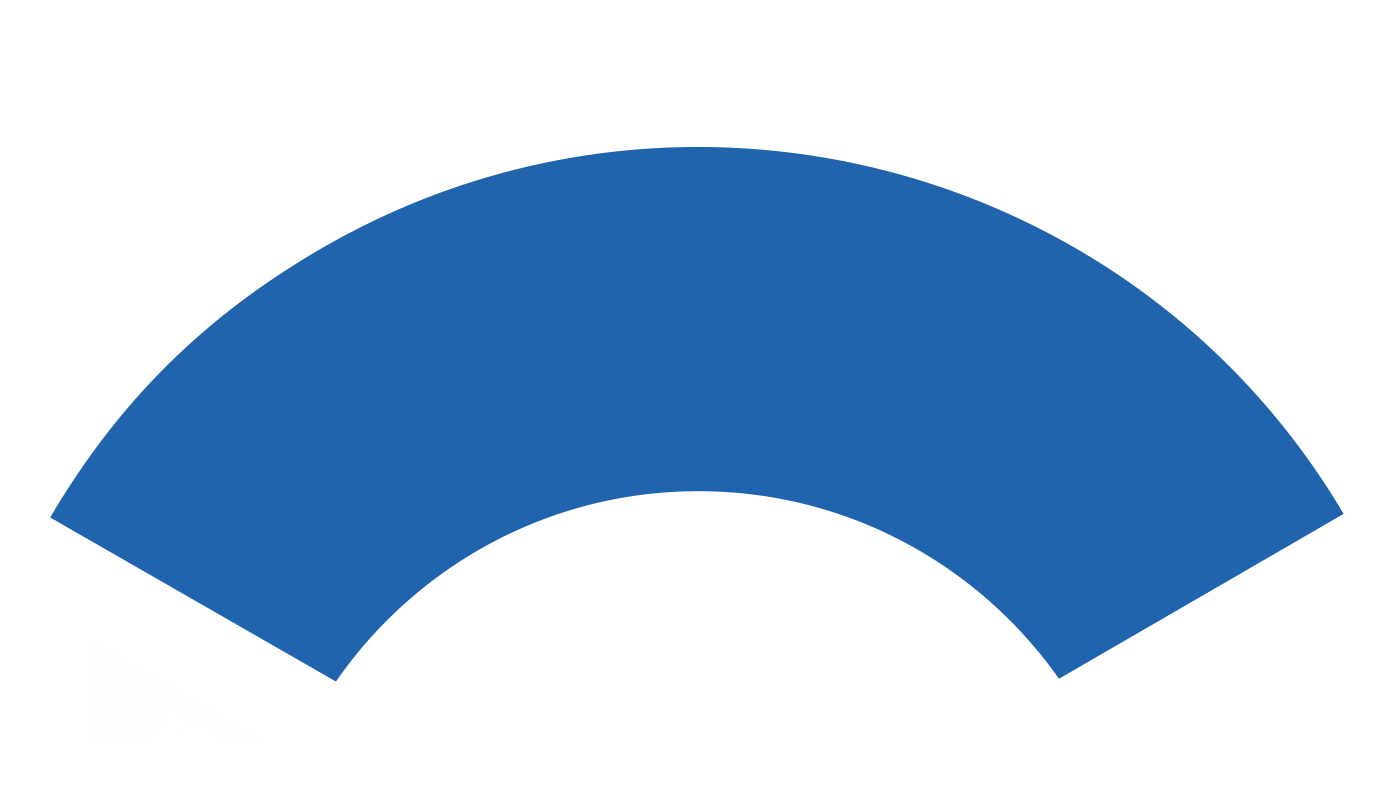 9
Zdroj: výpočty NRR
Saldo a dluh sektoru veřejných institucí II
Mezera udržitelnosti veřejných financí = o kolik procent HDP by muselo být primární saldo lepší od roku 2021 do roku 2071, aby v roce 2071 dluh nepřesáhl 55 % HDP?
6,98 (loni 3,28)
Pokud budou opatření odkládána až do okamžiku dosažení limitu dluhové brzdy (55 % HDP, zhruba v roce 2024), zvýší se mezera udržitelnosti na 
                                 7,29 (loni 5,56)
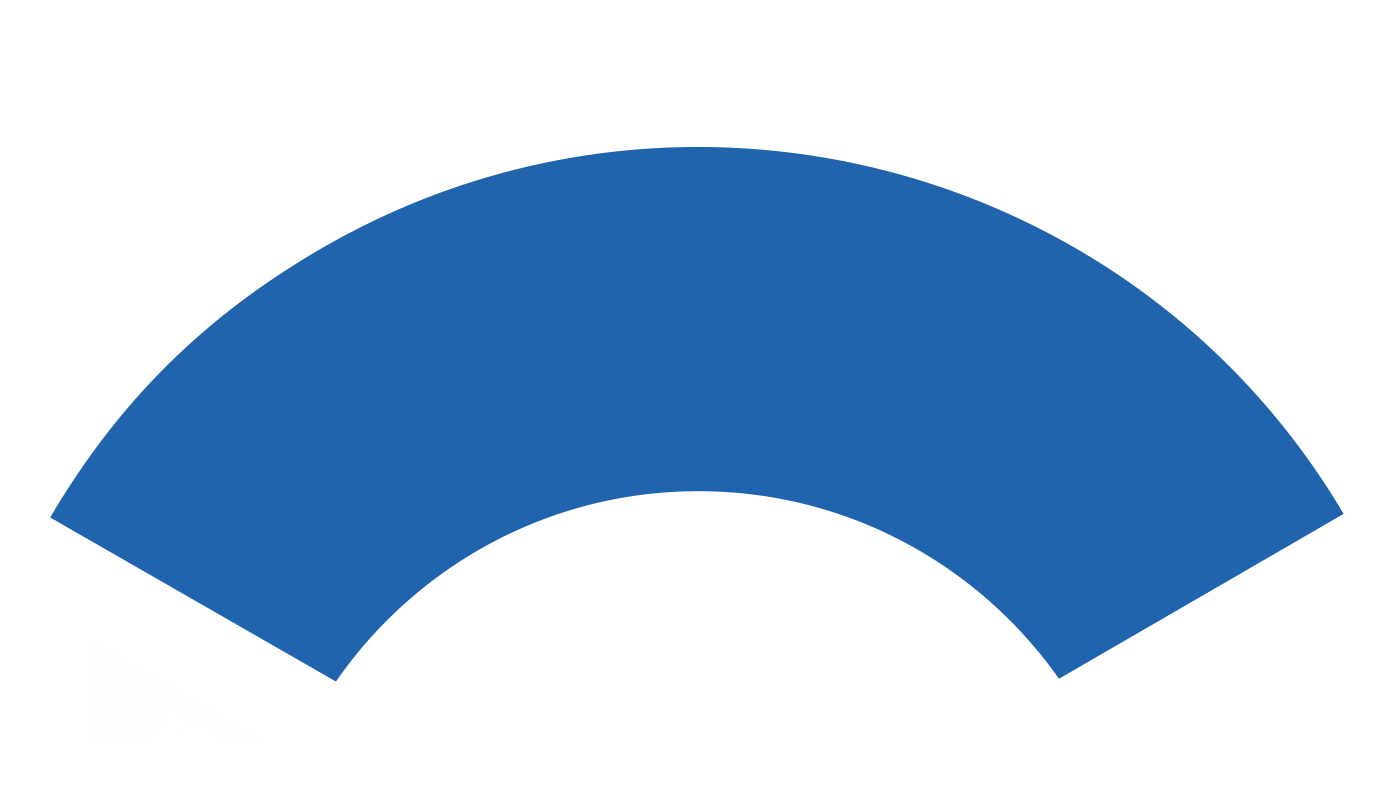 10
Zdroj: výpočty NRR
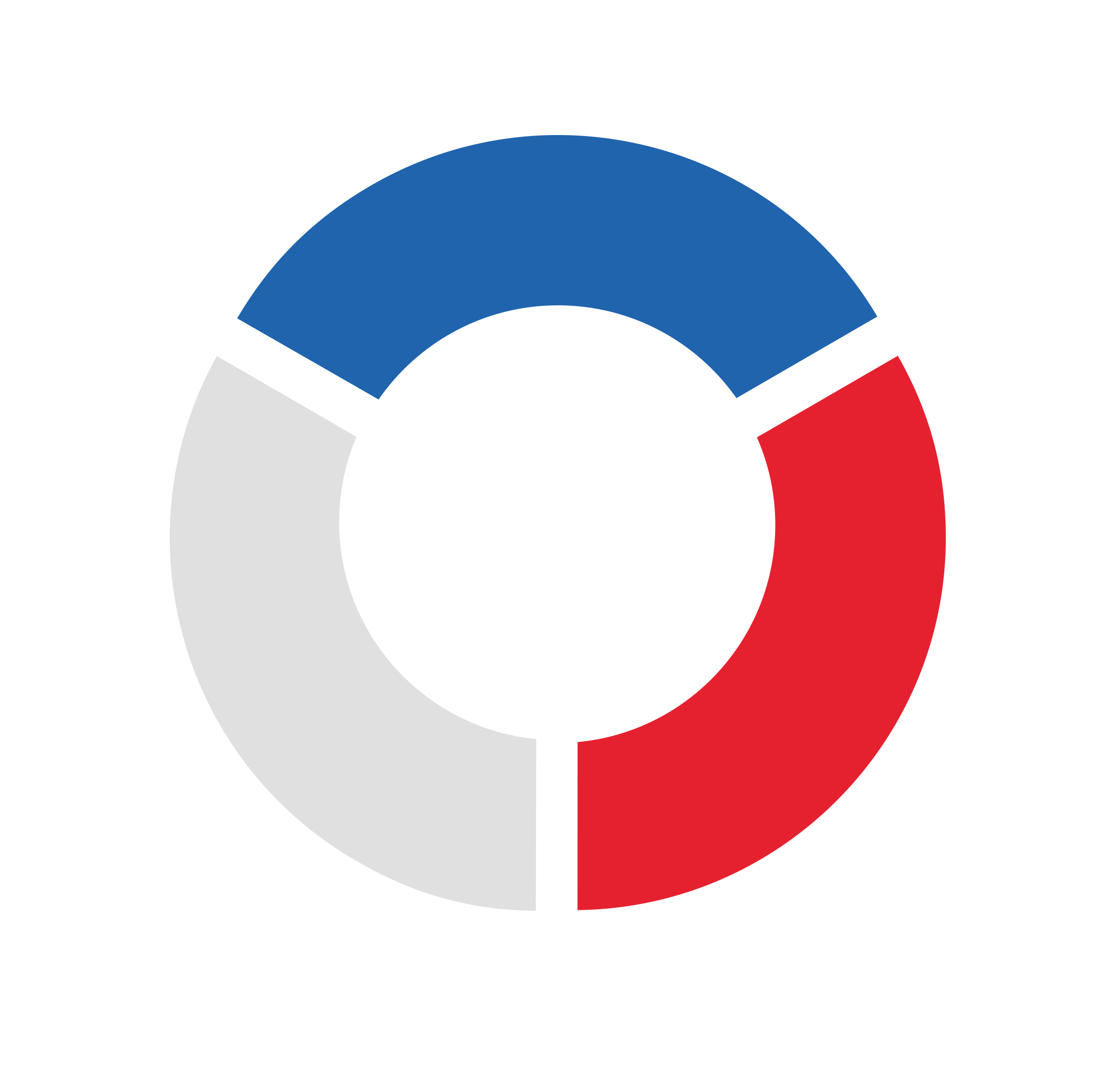 Děkujeme Vám za pozornost
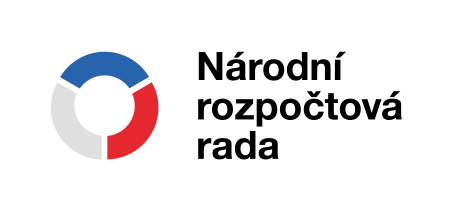